Письмове віднімання 
[Pysʹmove vidnimannya]
Schriftlich Subtrahieren
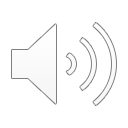 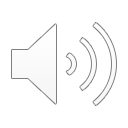 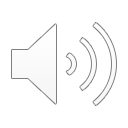 die schriftliche Subtraktion
der Subtrahend
der Minuend
die Differenz
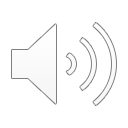 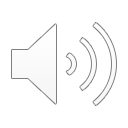 зменшуване
[zmenshuvane]
від'ємник
[vid'yemnyk]
письмове віднімання 
[pysʹmove vidnimannya]
різниця
[riznytsya]
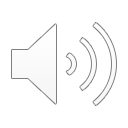 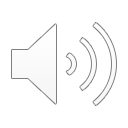 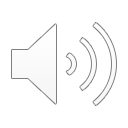 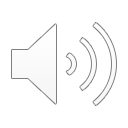 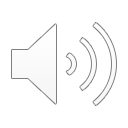 Письмове віднімання 
[Pysʹmove vidnimannya]
Schriftlich Subtrahieren
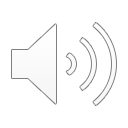 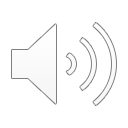 Z = Zehner
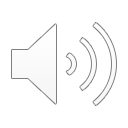 Д = Десятки
[D=Desyatky]
stellengerecht aufschreiben
E = Einer
H = Hunderter
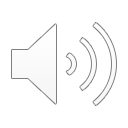 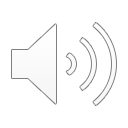 О=одиниці
[O=odynytsi]
записуємо за розрядами
[zapysuyemo za rozryadamy]
С = Сотні
[S = Sotni]
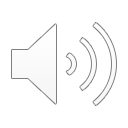 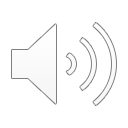 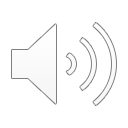 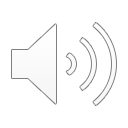 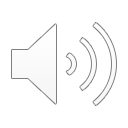 Письмове віднімання 
[Pysʹmove vidnimannya]
Schriftlich Subtrahieren
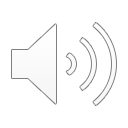 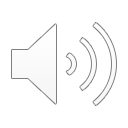 Ich schreibe die Zahlen stellengerecht untereinander:
Einer unter Einer 
Zehner unter Zehner 
Hunderter unter Hunderter
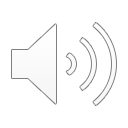 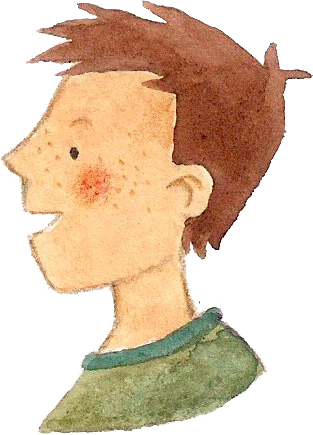 Я записую числа за розрядами в стовпчик: 
одиниці під одиницями 
десятки під десятками 
сотні під сотнями 
[Ya zapysuyu chysla za rozryadamy v stovpchyk: 
odynytsi pid odynytsyamy 
desyatky pid desyatkamy 
sotni pid sotnyamy]
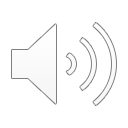 Письмове віднімання 
[Pysʹmove vidnimannya]
Schriftlich Subtrahieren
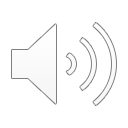 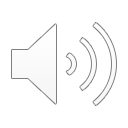 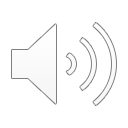 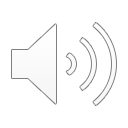 Die Hunderterstelle
Die Tausenderstelle
Die 
Einerstelle
Die Zehnerstelle
H Z E
2 5 6
die dreistellige Zahl
Die Zahl hat vier Stellen.
Die Zahl hat drei Stellen.
die vierstellige Zahl
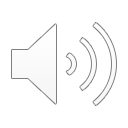 Це число має чотири розряди.
[Tse chyslo maye chotyry rozryady.]
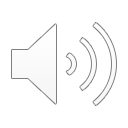 тризначне число
[tryznachne chyslo]
Це число має три розряди.
[Tse chyslo maye try rozryady.]
чотиризначне число
[chotyryznachne chyslo]
розряд сотень
[rozryad sotenʹ]
розряд тисяч
[rozryad tysyach]
розряд одиниць
[rozryad odynytsʹ]
розряд десятків
[rozryad desyatkiv]
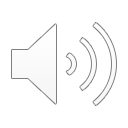 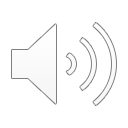 T H Z E
3 2 5 6
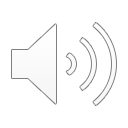 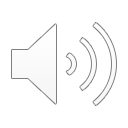 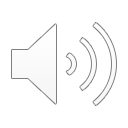 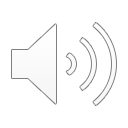 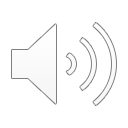 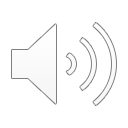 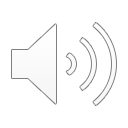 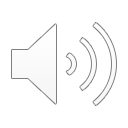 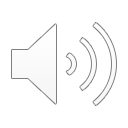 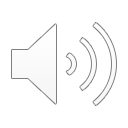 Письмове віднімання 
[Pysʹmove vidnimannya]
Schriftlich Subtrahieren
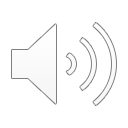 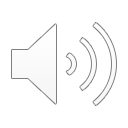 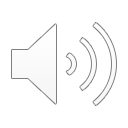 Ich entbündele einen Hunderter in 10 Zehner.
Ich verschiebe die 10 Zehner in die Zehnerspalte.
das Entbündeln
розкладання
[rozkladannya]
Я розкладаю одну сотню на 10 десятків.
[Yа rozkladayu odnu sotnyu na 10 desyatkiv.]
Я переношу 10 десятків у стовпчик десятків.
[Ya perenoshu 10 desyatkiv u stovpchyk desyatkiv.]
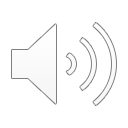 + 10 Z
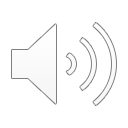 Письмове віднімання 
[Pysʹmove vidnimannya]
Schriftlich Subtrahieren
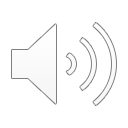 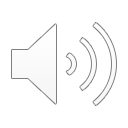 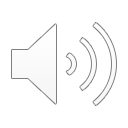 Von 3 weiter bis 6 sind 3. Schreibe 3.
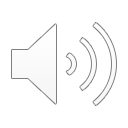 Auffüllen
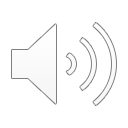 заповнювати
[zapovnyuvaty]
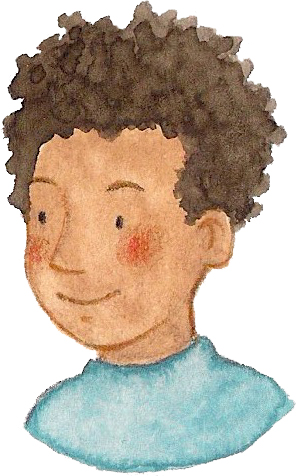 Від 3 до 6 є 3. Записую 3.
[Vid 3 do 6 ye 3. Zapysuyu 3.]
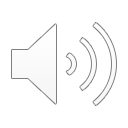 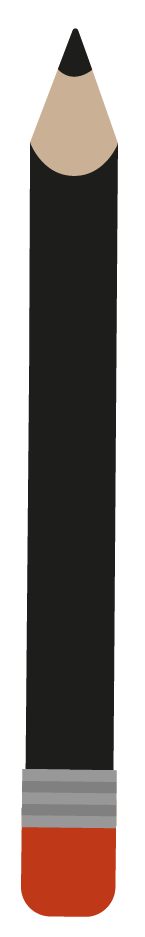 Письмове віднімання 
[Pysʹmove vidnimannya]
Schriftlich Subtrahieren
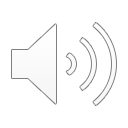 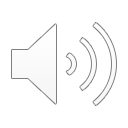 Von 4 weiter bis 2 geht nicht. Von 4 weiter bis 12 sind 8. Schreibe 8 und übertrage 1.
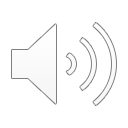 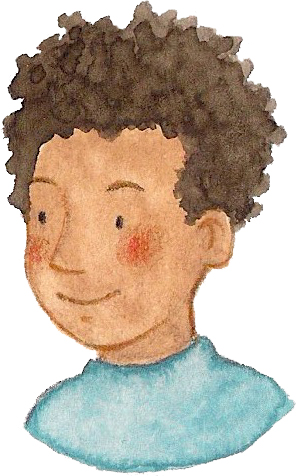 Від 4 до 2 не можливо.
Від 4 до 12 є 8.
Записую 8 і переношу 1.
[Vid 4 do 2 ne mozhlyvo. Vid 4 do 12 ye 8. Zapysuyu 8 i perenoshu 1.]
1
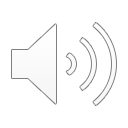 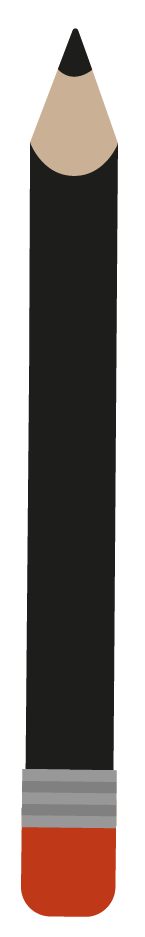 Письмове віднімання 
[Pysʹmove vidnimannya]
Schriftlich Subtrahieren
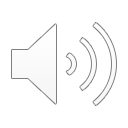 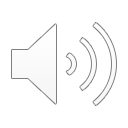 Von 6 weiter bis 7 ist 1. 
Schreibe 1.
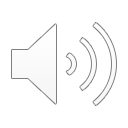 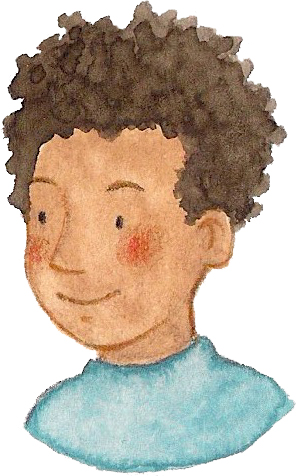 7 мінус 6 дорівнює 1. Записую 1.
[7 minus 6 dorivnyuye 1. Zapysuyu 1.]
1
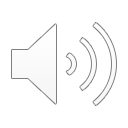 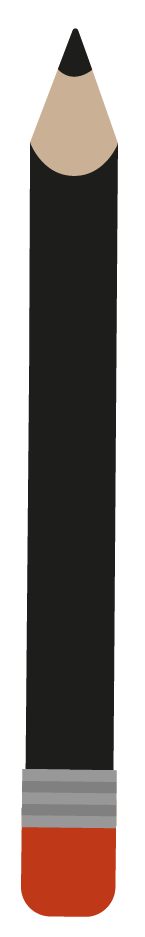 Письмове віднімання 
[Pysʹmove vidnimannya]
Schriftlich Subtrahieren
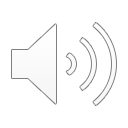 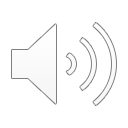 Von 6 weiter bis 7 ist 1. Schreibe 1
Von 3 weiter bis 6 sind 3. Schreibe 3.
Von 4 weiter bis 2 geht nicht. Von 4 weiter bis 12 sind 8. Schreibe 8 und übertrage 1.
Від 6 до 7 є 1. Записую 1.
[Vid 6 do 7 ye 1. Zapysuyu 1.]
Від 3 до 6 є 3. Записую 3.
[Vid 3 do 6 ye 3. Zapysuyu 3.]
Від 4 до 2 не можливо. Від 4 до 12 є 8. Записую 8 і переношу 1.
[Vid 4 do 2 ne mozhlyvo. Vid 4 do 12 ye 8. Zapysuyu 8 i perenoshu 1.]
1
1
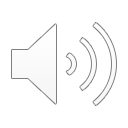 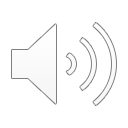 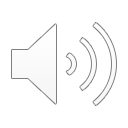 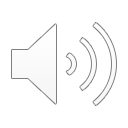 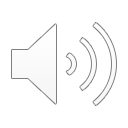 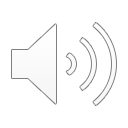 [Speaker Notes: Ohne übertrag]
Письмове віднімання 
[Pysʹmove vidnimannya]
Schriftlich Subtrahieren
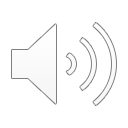 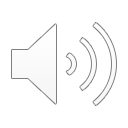 Plus-Sprechweise
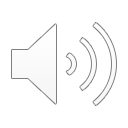 3 plus wie viel sind 6? 
Das sind 3, schreibe 3.
Entbündeln
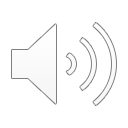 розкладати
[rozkladaty]
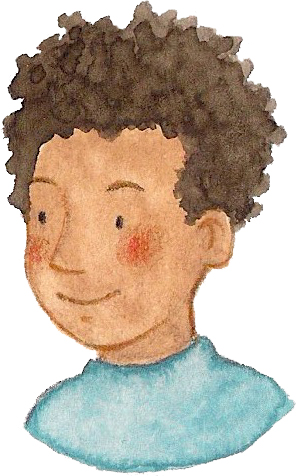 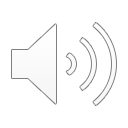 Скільки потрібно додати до 3, щоб отримати 6?
Це 3, записую 3.
[Skilʹky potribno dodaty do 3, shchob otrymaty 6? Tse 3, zapysuyu 3.]
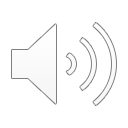 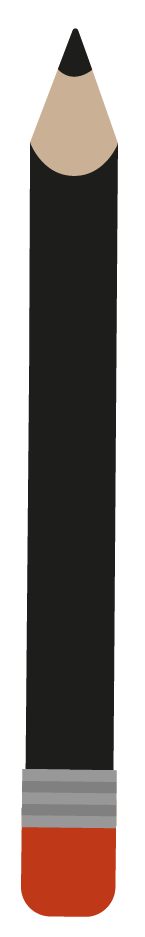 Письмове віднімання 
[Pysʹmove vidnimannya]
Schriftlich Subtrahieren
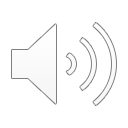 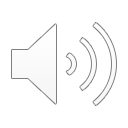 Plus-Sprechweise
4 plus wie viel sind 2? Das geht nicht, also entbündele ich einen Hunderter. 4 plus wie viel sind 12? Das sind 8, schreibe 8.
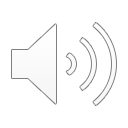 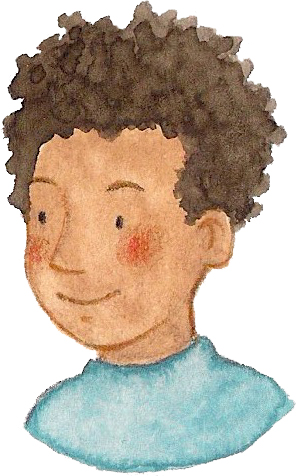 6
10
4 плюс яке число дорівнює 2?
Це неможливо, тому я розкладаю (одну сотню). 4 плюс яке число дорівнює 12? Це 8, записую 8.
[4 plyus yake chyslo dorivnyuye 2? Tse nemozhlyvo, tomu ya rozkladayu (odnu sotnyu). 4 plyus yake chyslo dorivnyuye 12? Tse 8, zapysuyu 8.]
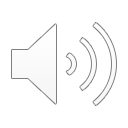 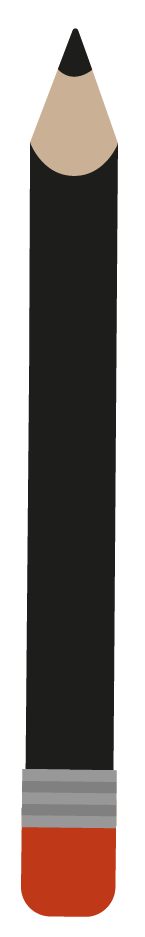 Письмове віднімання 
[Pysʹmove vidnimannya]
Schriftlich Subtrahieren
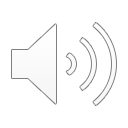 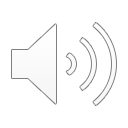 Plus-Sprechweise
5 plus wie viel sind 6? 
Das ist 1, schreibe 1.
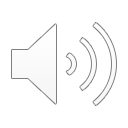 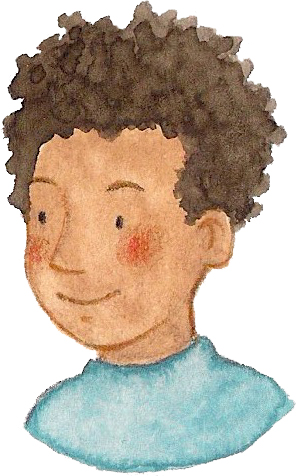 6
10
5 плюс яке число дорівнює 6? Це 1, записую 1.
[5 plyus yake chyslo dorivnyuye 6? Tse 1, zapysuyu 1.]
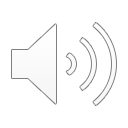 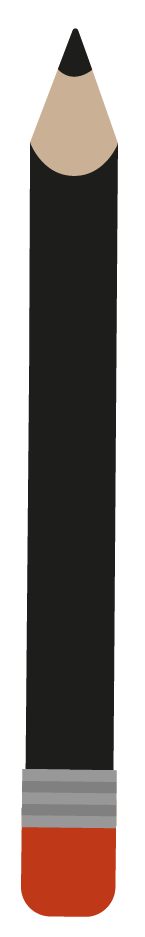 Письмове віднімання 
[Pysʹmove vidnimannya]
Schriftlich Subtrahieren
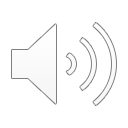 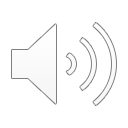 Plus-Sprechweise
10
6
10
6
Von 6 weiter bis 7 ist 1. 
Schreibe 1
3 plus wie viel sind 6? Das sind 3, schreibe 3.
4 plus wie viel sind 2? Das geht nicht, also entbündele ich einen Hunderter. 4 plus wie viel sind 12? Das sind 8, schreibe 8.
5 плюс яке число дорівнює 6?
Це 1, записую 1.
[5 plyus yake chyslo dorivnyuye 6? Tse 1, zapysuyu 1.]
3 плюс яке чис лодорівнює 6?
Це 3, записую 3.
[3 plyus yake chyslo dorivnyuye 6? Tse 3, zapysuyu 3.]
4 плюс яке число дорівнює 2? Це неможливо, тому я розкладаю. 4 плюс яке число дорівнює 12?
Це 8, записую 8.
[4 plyus yake chyslo dorivnyuye 2? Tse nemozhlyvo, tomu ya rozkladayu.
4 plyus yake chyslo dorivnyuye 12?
Tse 8, zapysuyu 8.]
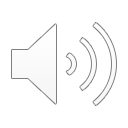 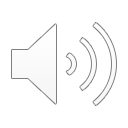 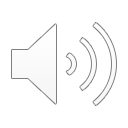 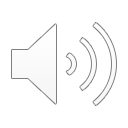 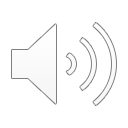 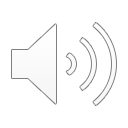 [Speaker Notes: Ohne übertrag]
Письмове віднімання 
[Pysʹmove vidnimannya]
Schriftlich Subtrahieren
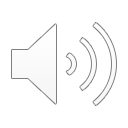 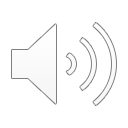 Minus-Sprechweise
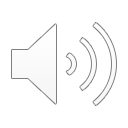 6 minus 3 gleich 3. Schreibe 3.
Entbündeln
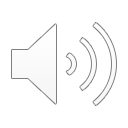 розкладати
[rozkladaty]
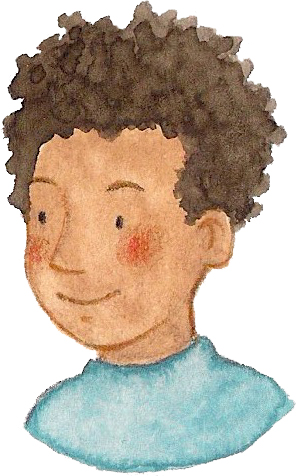 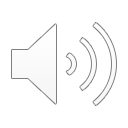 6 мінус 3 дорівнює 3, записую 3.
[6 minus 3 dorivnyuye 3, zapysuyu 3.]
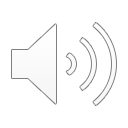 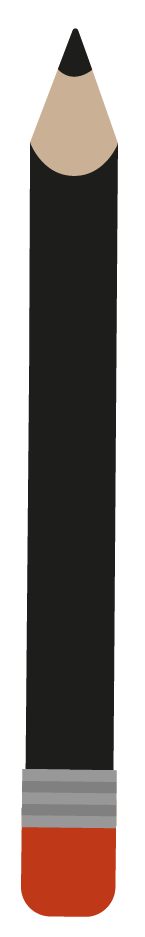 Письмове віднімання 
[Pysʹmove vidnimannya]
Schriftlich Subtrahieren
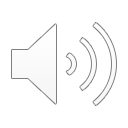 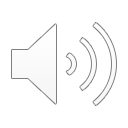 Minus-Sprechweise
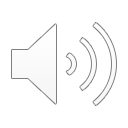 2 minus 4 geht nicht, also entbündele ich einen Hunderter. 12 minus 4 gleich 8. Schreibe 8.
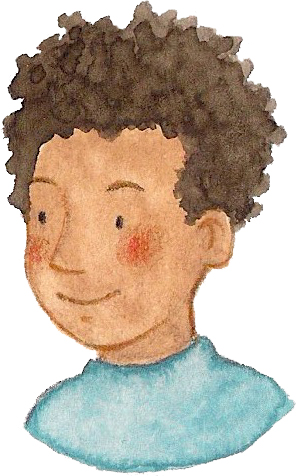 6
10
2 мінус 4 неможливо, тому я розкладаю (одну сотню). 
12 мінус 4 дорівнює 8, записую 8.
[2 minus 4 nemozhlyvo, tomu ya rozkladayu (odnu sotnyu).
12 minus 4 dorivnyuye 8, zapysuyu 8.]
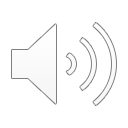 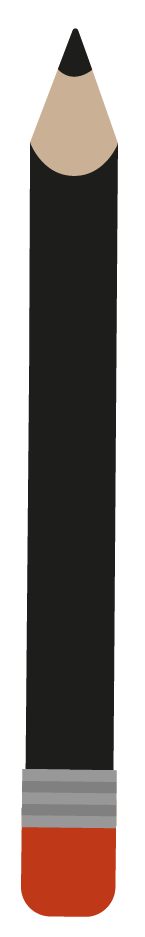 Письмове віднімання 
[Pysʹmove vidnimannya]
Schriftlich Subtrahieren
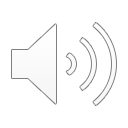 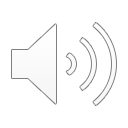 Minus-Sprechweise
6 minus 5 gleich 1. Schreibe 1.
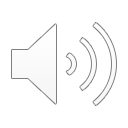 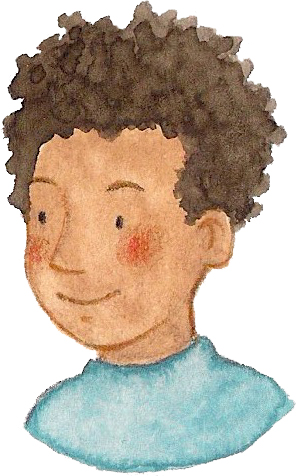 6
10
6 мінус 5 дорівнює 1, записую 1.
[6 minus 5 dorivnyuye 1, zapysuyu 1.]
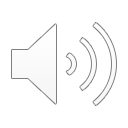 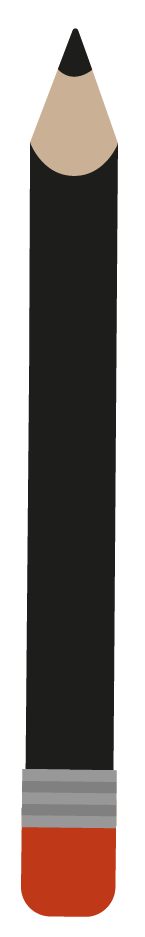 Письмове віднімання 
[Pysʹmove vidnimannya]
Schriftlich Subtrahieren
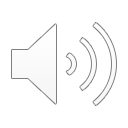 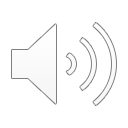 Minus-Sprechweise
10
6
10
6
6 minus 5 gleich 1. Schreibe 1
6 minus 3 gleich 3. Schreibe 3.
2 minus 4 geht nicht, also entbündele ich einen Hunderter. 12 minus 4 gleich 8. Schreibe 8.
6 мінус 3 дорівнює 3, записую 3.
[6 minus 3 dorivnyuye 3, zapysuyu 3.]
6 мінус 5 дорівнює 1, записую 1.
[6 minus 5 dorivnyuye 1, zapysuyu 1.]
2 мінус 4 неможливо, тому я розкладаю (одну сотню). 12 мінус 4 дорівнює 8, записую 8.
[2 minus 4 nemozhlyvo, tomu ya rozkladayu (odnu sotnyu). 12 minus 4 dorivnyuye 8, zapysuyu 8.]
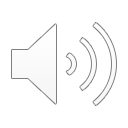 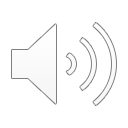 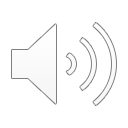 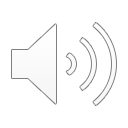 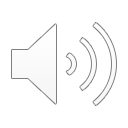 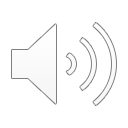 [Speaker Notes: Ohne übertrag]
Письмове віднімання 
[Pysʹmove vidnimannya]
Schriftlich Subtrahieren
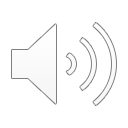 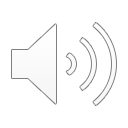 Plus-Sprechweise
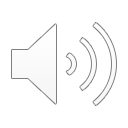 3 plus wie viel sind 6? Das sind 3. Schreibe 3.
Erweitern
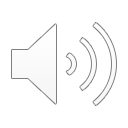 доповнювати
[dopovnyuvaty]
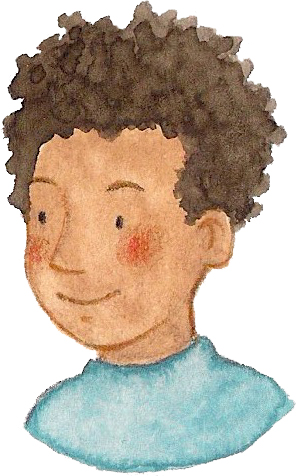 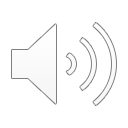 3 плюс яке число дорівнює 6? Це 3, записую 3.
[3 plyus yake chyslo dorivnyuye 6? Tse 3, zapysuyu 3.]
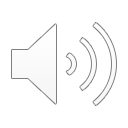 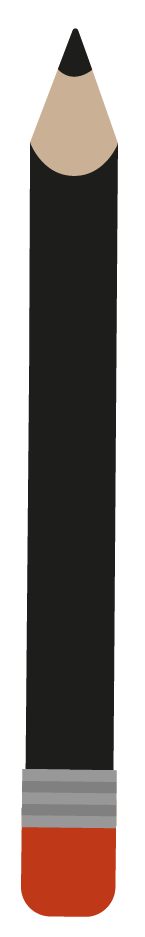 Письмове віднімання 
[Pysʹmove vidnimannya]
Schriftlich Subtrahieren
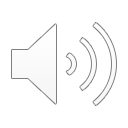 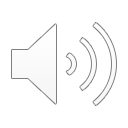 Plus-Sprechweise
4 plus wie viel sind 2? Das geht nicht, also erweitere ich die obere Zahl um 10 Zehner und die untere Zahl um 1 Hunderter. 4 plus wie viel sind 12? Das sind 8, schreibe 8.
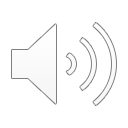 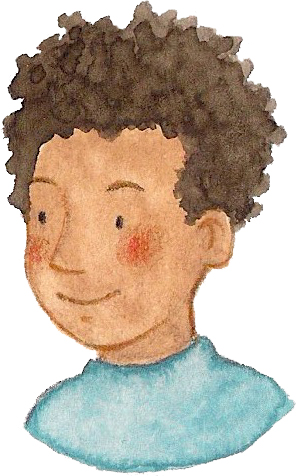 10
4 плюс яке число дорівнює 2? Це неможливо, тому я доповнюю (верхнє число на 10 десятків і нижнє число на 1 сотню). 4 плюс яке число дорівнює 12? Це 8, записую 8.
[4 plyus yake chyslo dorivnyuye 2? Tse nemozhlyvo, tomu ya dopovnyuyu (verkhne chyslo na 10 desyatkiv i nyzhne chyslo na 1 sotnyu). 4 plyus yake chyslo dorivnyuye 12? Tse 8, zapysuyu 8.]
1
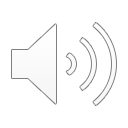 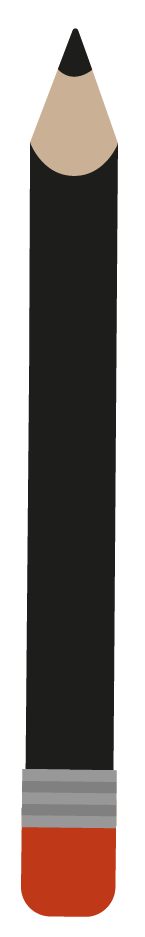 Письмове віднімання 
[Pysʹmove vidnimannya]
Schriftlich Subtrahieren
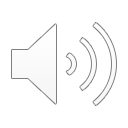 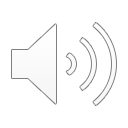 Plus-Sprechweise
6 plus wie viel sind 7? 
Das ist 1, schreibe 1.
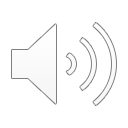 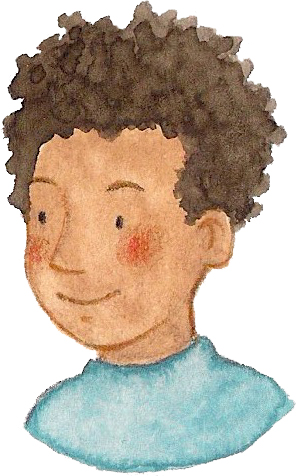 10
6 плюс яке число дорівнює 7? Це 1, записую 1.
[6 plyus yake chyslo dorivnyuye 7? Tse 1, zapysuyu 1.]
1
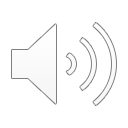 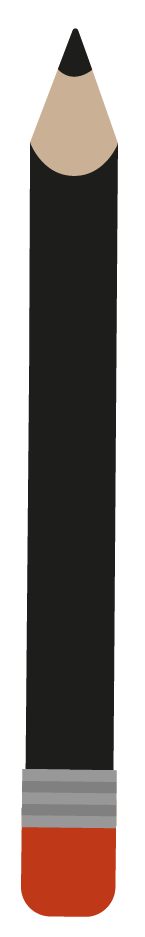 Письмове віднімання 
[Pysʹmove vidnimannya]
Schriftlich Subtrahieren
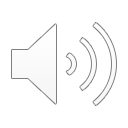 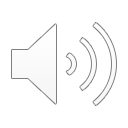 Plus-Sprechweise
10
10
6 plus wie viel sind 7? Das ist 1. Schreibe 1.
3 plus wie viel sind 6? Das sind 3, schreibe 3.
4 plus wie viel sind 2? Das geht nicht, also erweitere ich. 4 plus wie viel sind 12? Das sind 8, schreibe 8.
3 плюс яке число дорівнює 6? Це 3, записую 3.
[3 plyus yake chyslo dorivnyuye 6? Tse 3, zapysuyu 3.]
6 плюс яке число дорівнює 7? Це 1, записую 1.
[6 plyus yake chyslo dorivnyuye 7? Tse 1, zapysuyu 1.]
4 плюс яке число дорівнює 2? Це неможливо, тому я доповнюю. 4 плюс яке число дорівнює 12? Це 8, записую 8.
[4 plyus yake chyslo dorivnyuye 2? Tse nemozhlyvo, tomu ya dopovnyuyu. 4 plyus yake chyslo dorivnyuye 12? Tse 8, zapysuyu 8.]
1
1
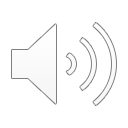 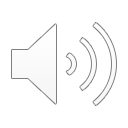 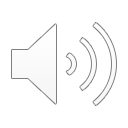 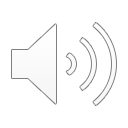 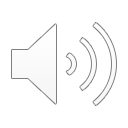 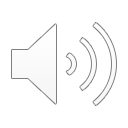 [Speaker Notes: Ohne übertrag]
Письмове віднімання 
[Pysʹmove vidnimannya]
Schriftlich Subtrahieren
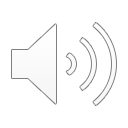 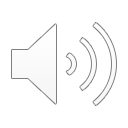 Minus-Sprechweise
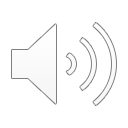 6 minus 3 gleich 3. Schreibe 3.
Erweitern
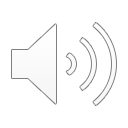 доповнювати
[dopovnyuvaty]
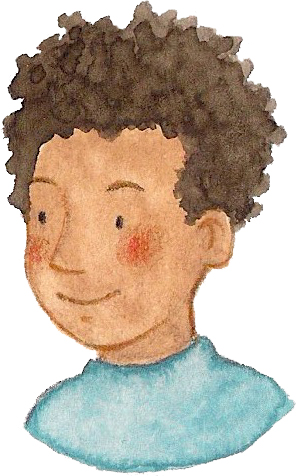 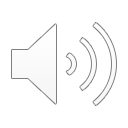 6 мінус 3 дорівнює 3, записую 3.
[6 minus 3 dorivnyuye 3, zapysuyu 3.]
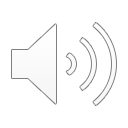 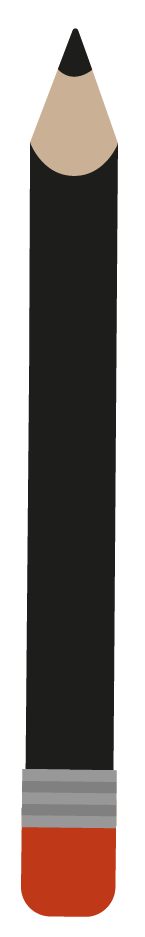 Письмове віднімання 
[Pysʹmove vidnimannya]
Schriftlich Subtrahieren
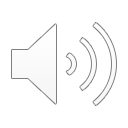 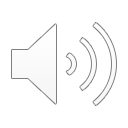 Minus-Sprechweise
2 minus 4 geht nicht, also erweitere ich (die obere Zahl um 10 Zehner und die untere Zahl um 1 Hunderter) . 
12 minus 4 gleich 8, schreibe 8.
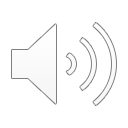 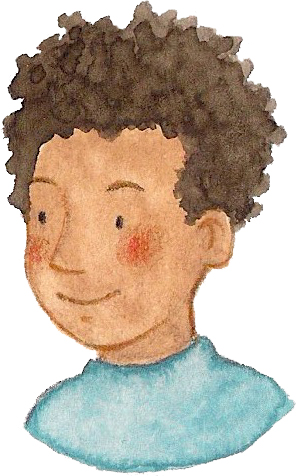 10
2 мінус 4 неможливо, тому я доповнюю (верхнє число на 10 десятків і нижнє число на 1 сотню). 
12 мінус 4 дорівнює 8, записую 8.
[2 minus 4 nemozhlyvo, tomu ya dopovnyuyu (verkhne chyslo na 10 desyatkiv i nyzhne chyslo na 1 sotnyu). 
12 minus 4 dorivnyuye 8, zapysuyu 8.]
1
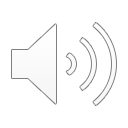 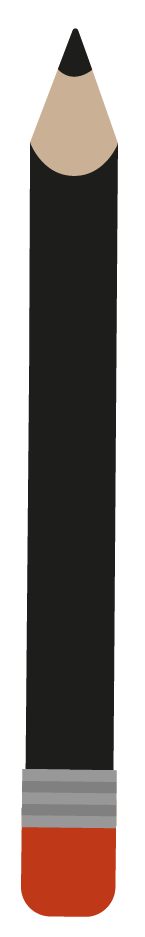 Письмове віднімання 
[Pysʹmove vidnimannya]
Schriftlich Subtrahieren
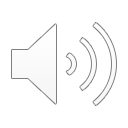 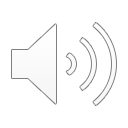 Minus-Sprechweise
7 minus 6 gleich 1, schreibe 1.
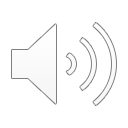 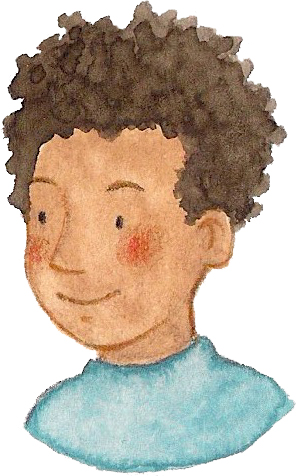 10
7 мінус 6 дорівнює 1, записую 1.
[7 minus 6 dorivnyuye 1, zapysuyu 1.]
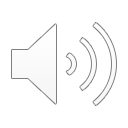 1
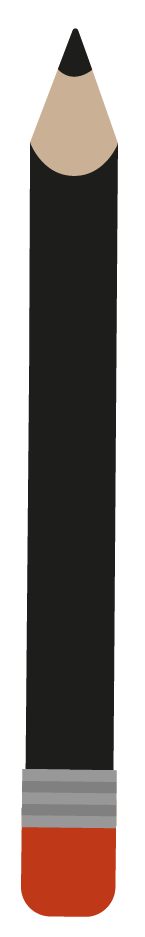 Письмове віднімання 
[Pysʹmove vidnimannya]
Schriftlich Subtrahieren
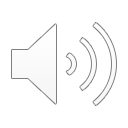 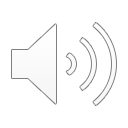 Minus-Sprechweise
10
10
7 minus 6 gleich 1, schreibe 1.
6 minus 3 gleich 3.  Schreibe 3.
2 minus 4 geht nicht, also erweitere ich. 
12 minus 4 gleich 8, schreibe 8.
7 мінус 6 дорівнює 1, записую 1.
[7 minus 6 dorivnyuye 1, zapysuyu 1.]
6 мінус 3 дорівнює 3, записую 3.
[6 minus 3 dorivnyuye 3, zapysuyu 3.]
2 мінус 4 неможливо, тому я доповнюю.
12 мінус 4 дорівнює 8, записую 8.
[2 minus 4 nemozhlyvo, tomu ya dopovnyuyu.
12 minus 4 dorivnyuye 8, 
zapysuyu 8.]
1
1
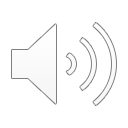 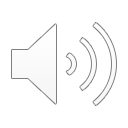 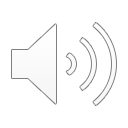 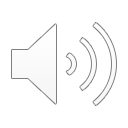 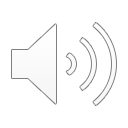 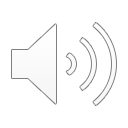 [Speaker Notes: Ohne übertrag]